Вибірковий освітній компонент  «Основи господарського права»
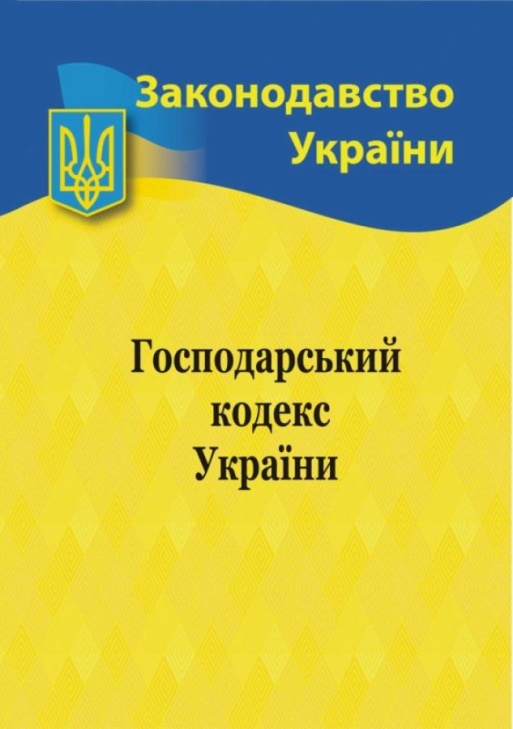 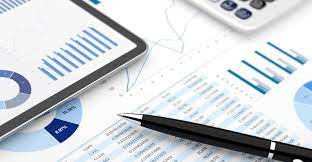 Господарське право – це сукупність правових норм, які регулюють суспільні відносини у сфері управління економікою, виробництвом та реалізацією продукції, виконання робіт і надання послуг з метою отримання прибутків
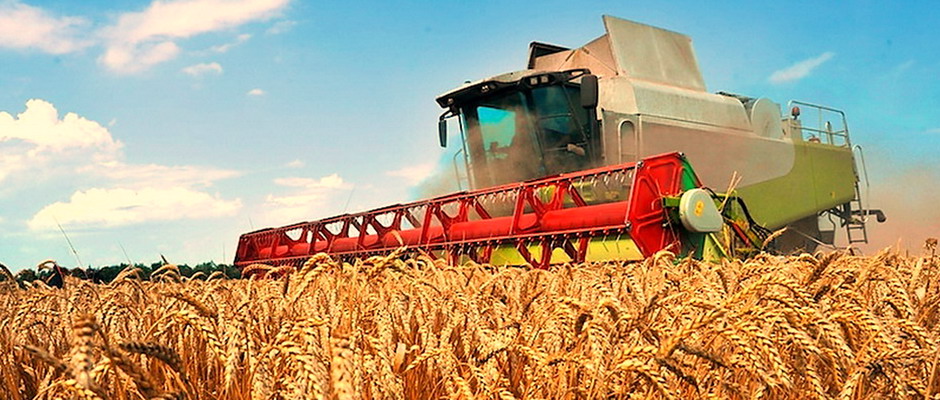 Чому варто обрати курс для вивчення:
Ви сформуєте знання про правове регулювання господарських правовідносин та основних умінь по застосуванню законодавства у сфері господарського права. 
А також засвоюєте особливості  правового статусу суб’єктів  господарського права, підстави виникнення, зміни чи припинення господарських зобов’язань, їх окремих видів, в тому числі господарських договірних зобов’язань. 
Виробите навички та вміння комплексного аналізу та тлумачення правових норм; знання правничої термінології та здатність до використання цього правового інструментарію на практиці.
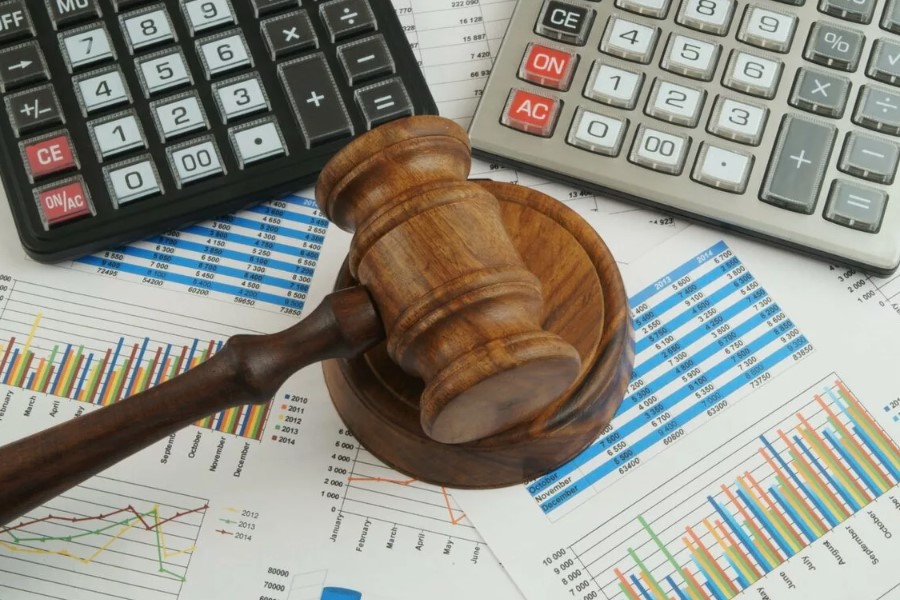 Зокрема, визначете, що згідно зі ст. 42 ГК України підприємництво — це самостійна, ініціативна, систематична, на власний ризик господарська діяльність, що здійснюється суб'єктами господарювання (підприємцями) з метою досягнення економічних і соціальних результатів та одержання прибутку.
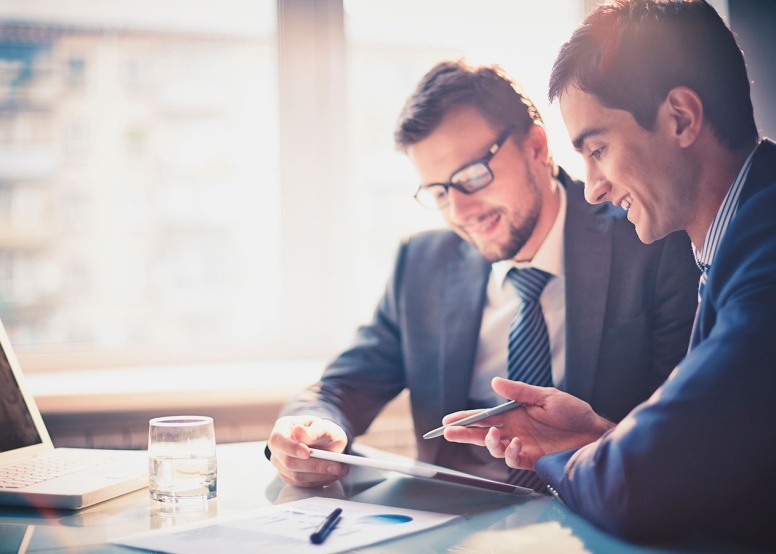 ВИ ДІЗНАЄТЕСЯ:
Правові засади господарської діяльності 
Загальна характеристика правового статусу суб’єктів господарювання
Створення та легітимація суб’єктів господарювання. 
Правове становище підприємств, об’єднань підприємств, господарських товариств та фізичних осіб-підприємців
Загальні засади майнових відносин у сфері господарювання
Загальна характеристика припинення господарської діяльності. Реорганізація та ліквідація. Банкрутство.
Загальні положення щодо господарських зобов’язань. Господарські договори
Відповідальність в господарсько-правових відносинах
Правове регулювання господарських відносин в окремих галузях господарювання.
Загальні положення про захист прав і законних інтересів суб’єктів господарювання.
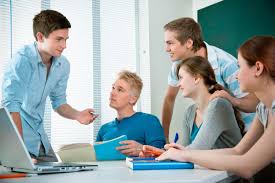